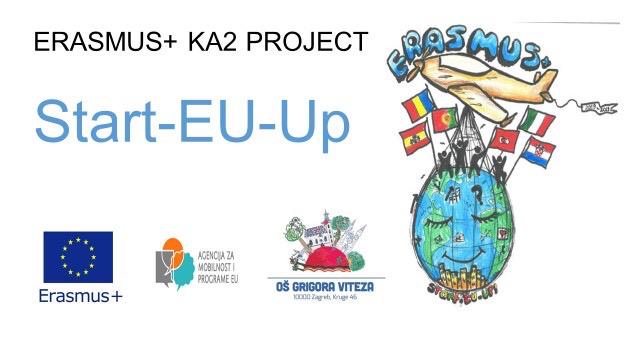 KAMO S OTPADOM?(RADIONICA)
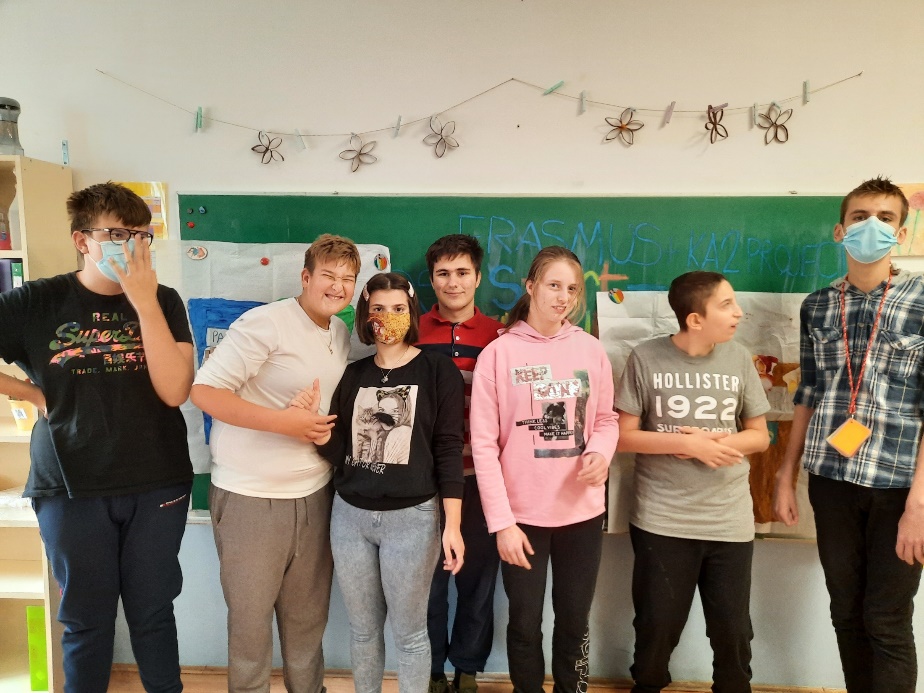 8.F i 1.OOS
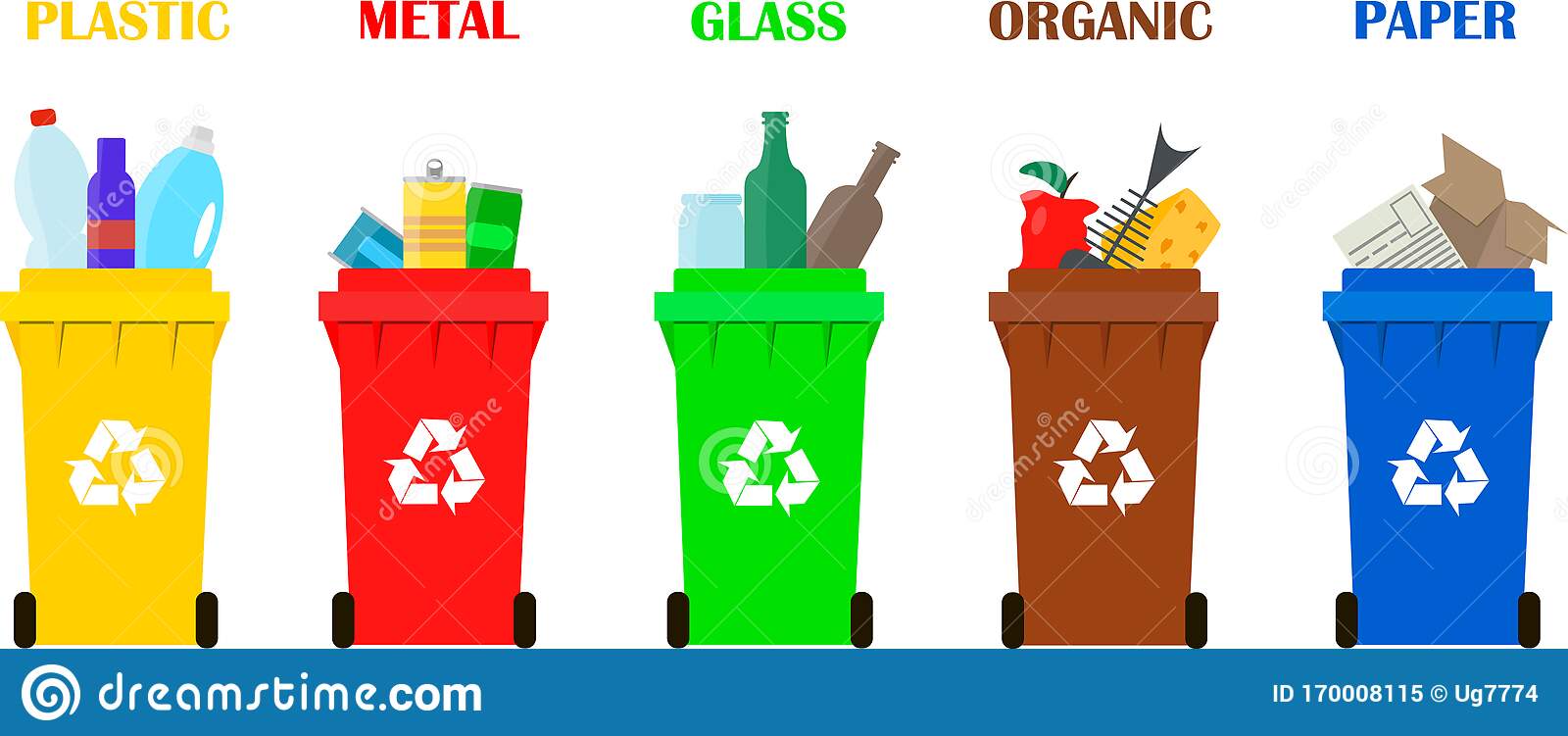 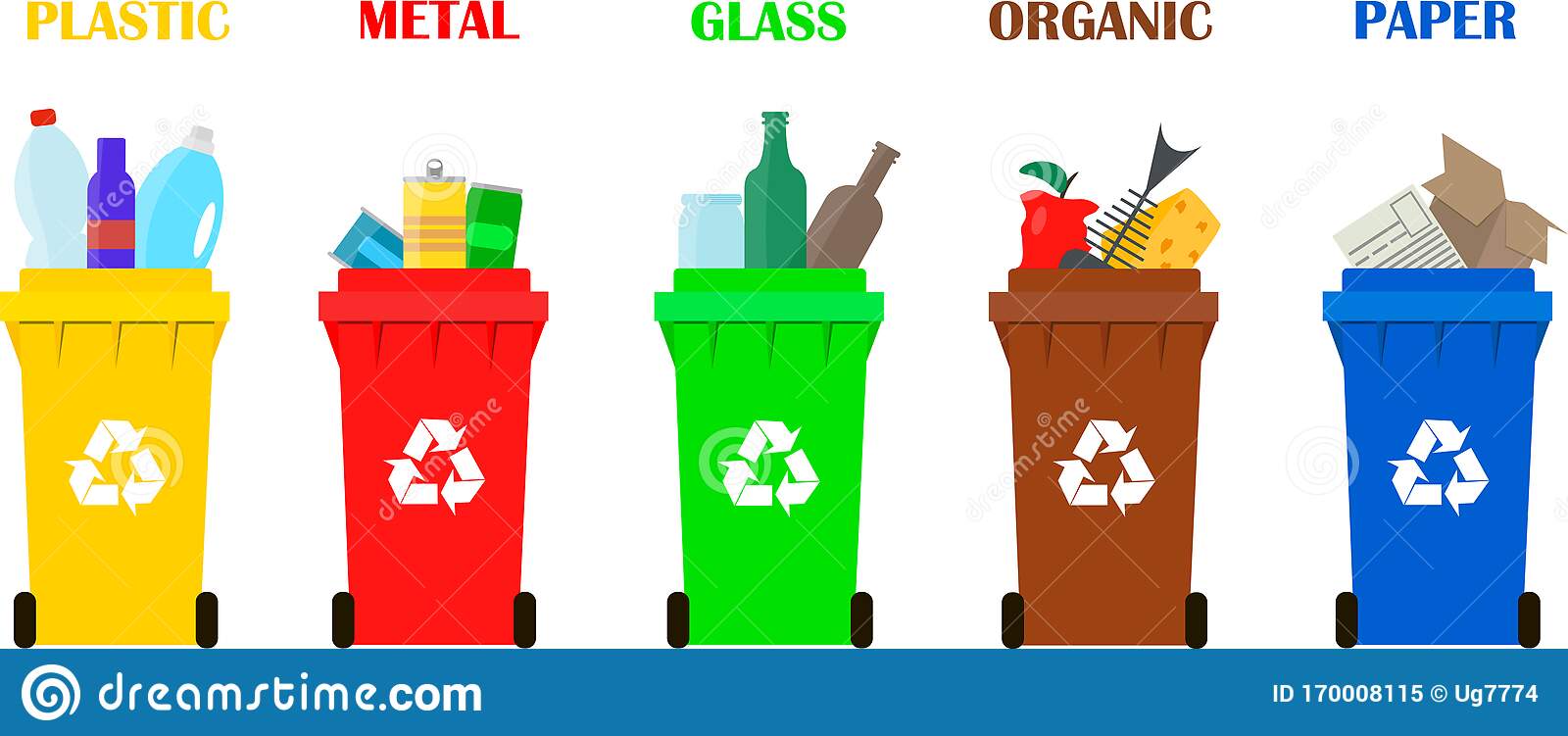 Na ploču smo napisali naziv naše radionice.
Rezali smo fotografije sa različitim vrstama otpada.
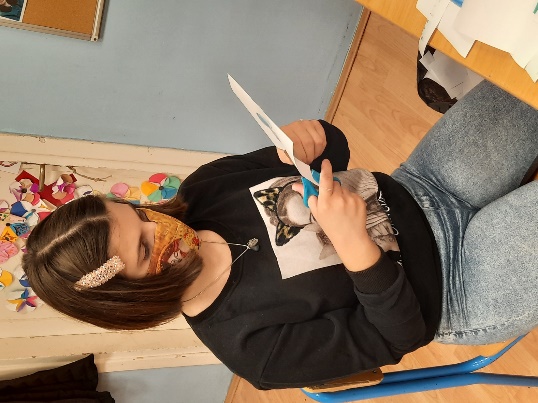 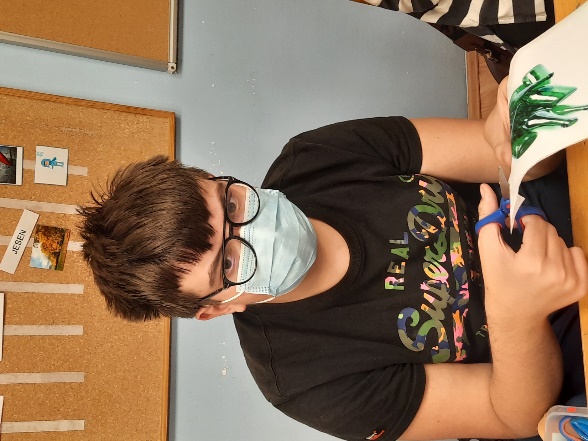 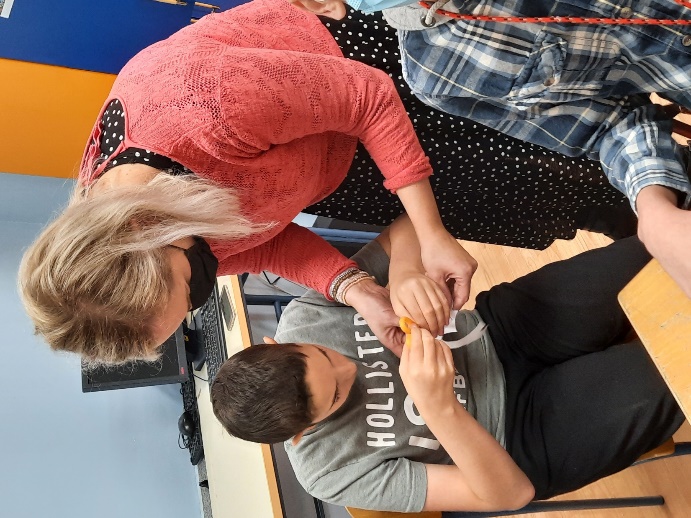 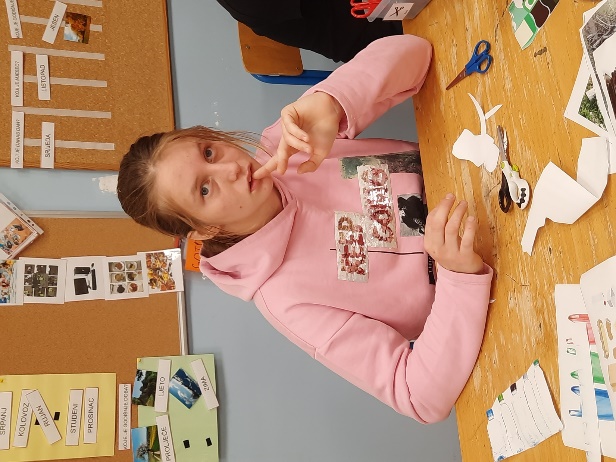 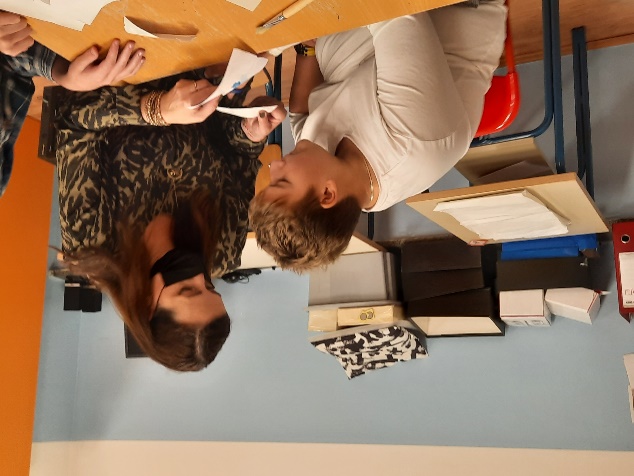 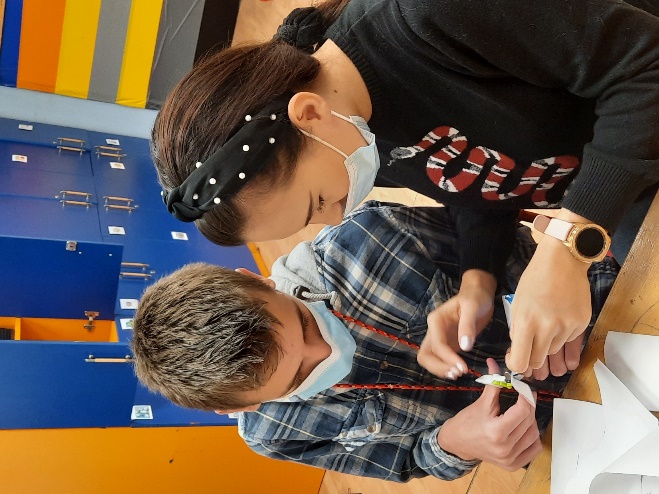 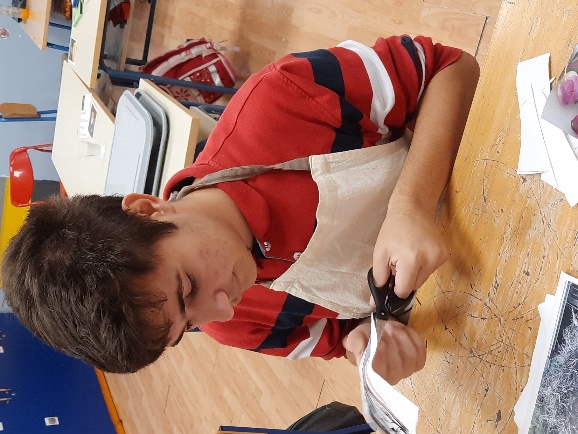 Crtali smo spremnike za različite vrste otpada.
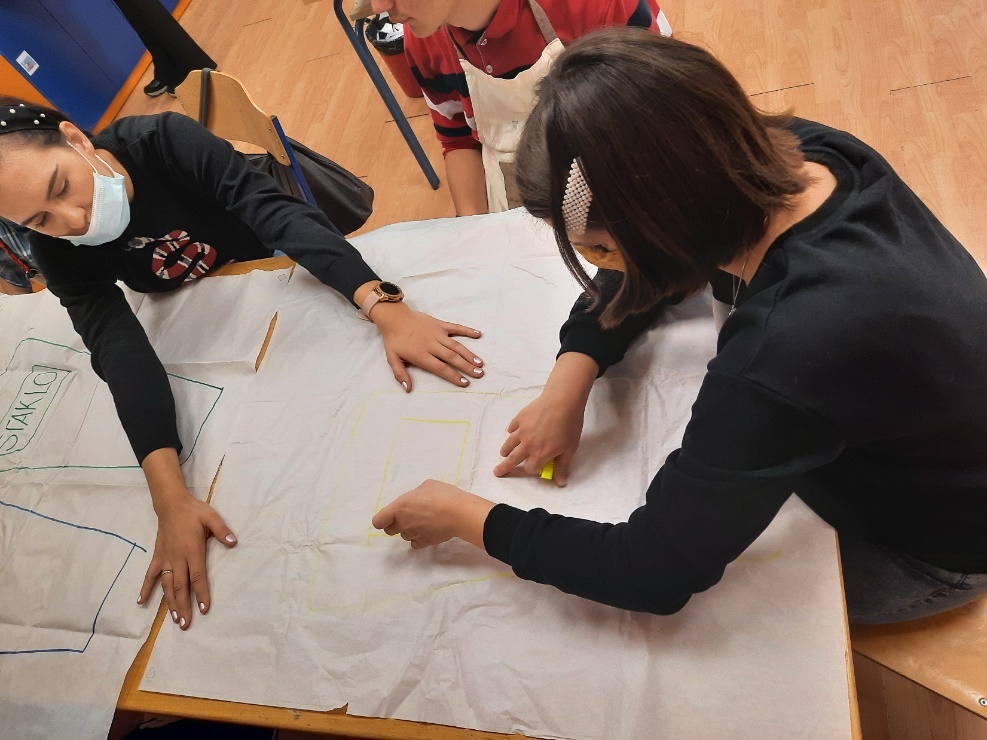 Obojali smo ih.
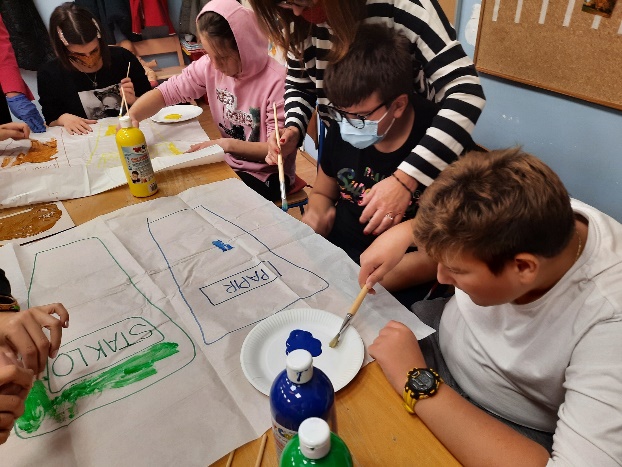 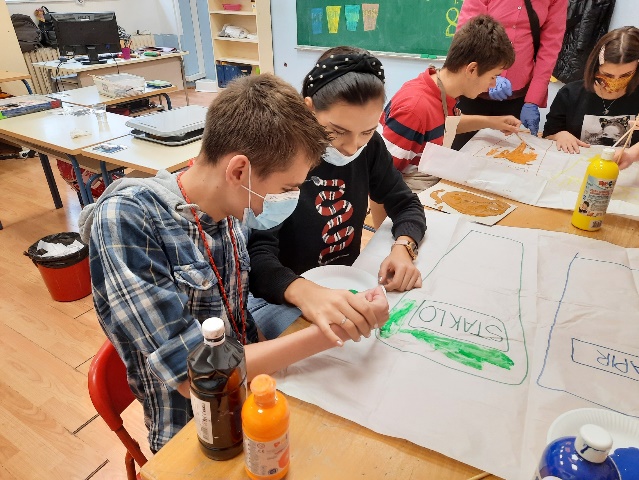 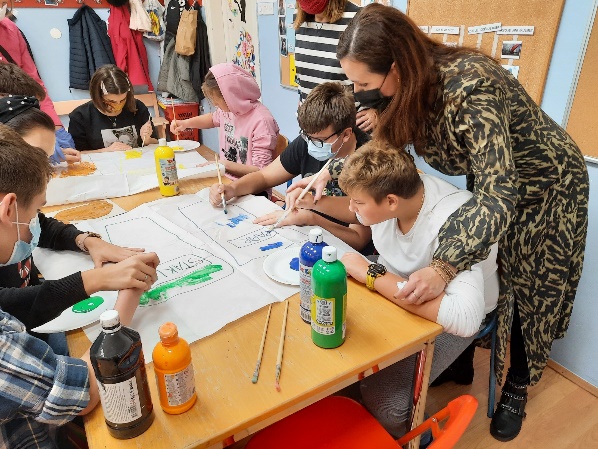 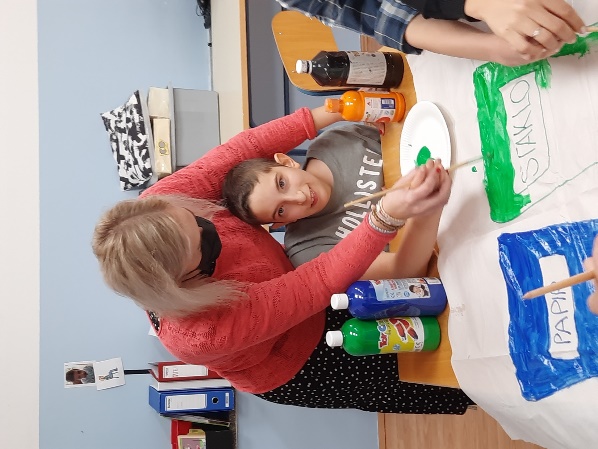 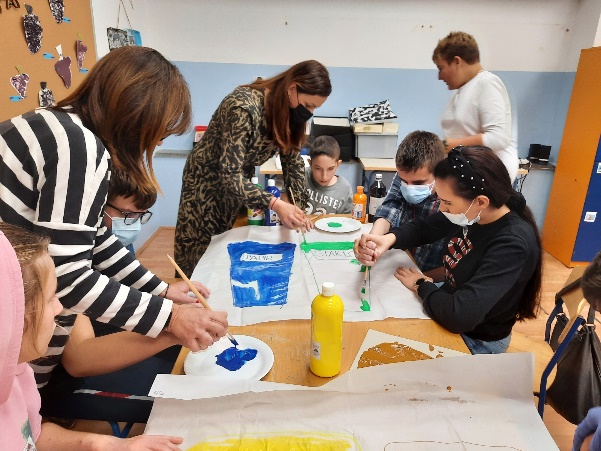 Razvrstavali smo slike i stavljali ih u spremnike.
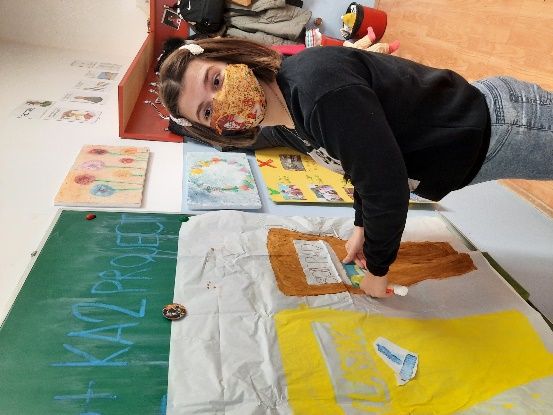 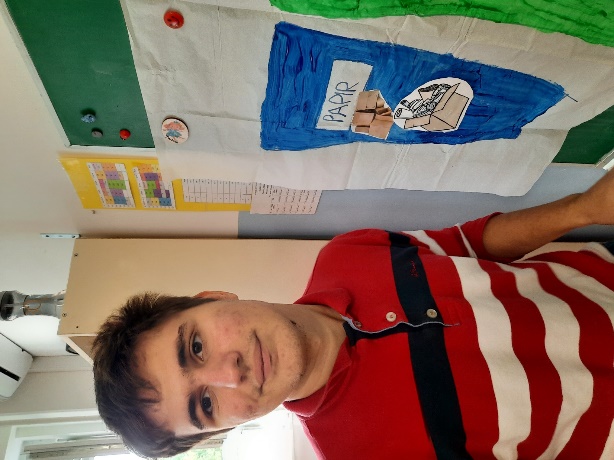 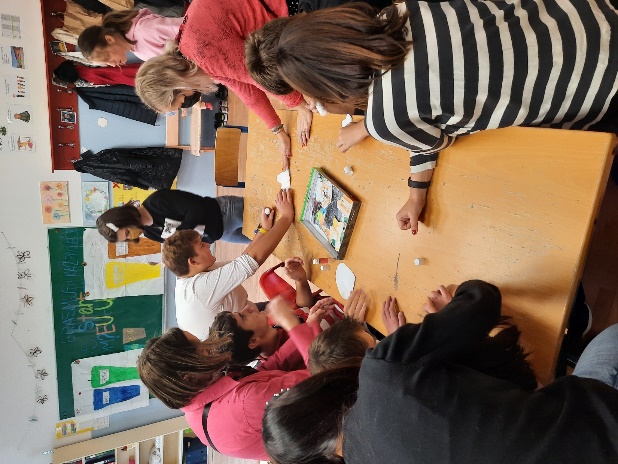 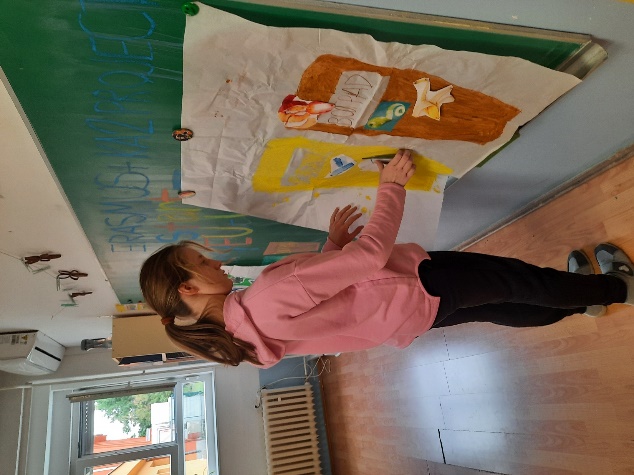 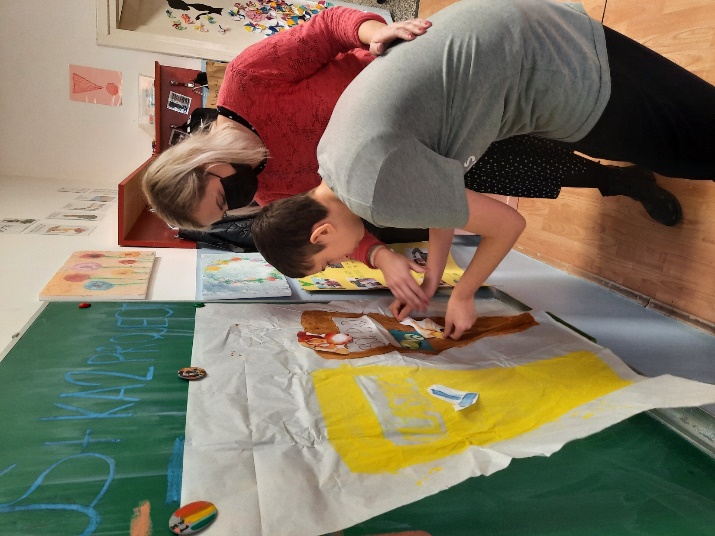 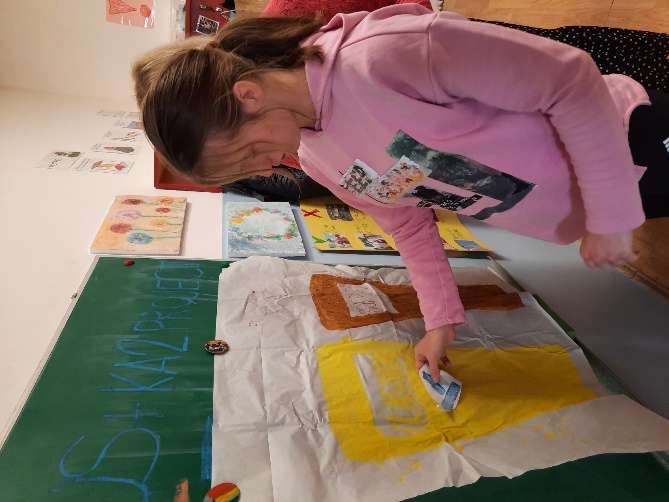 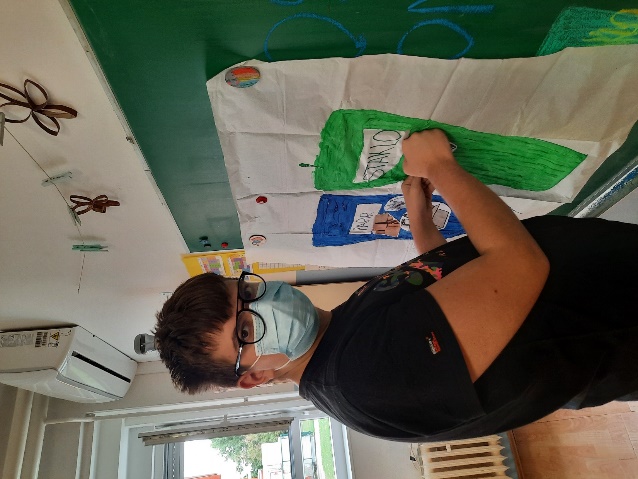 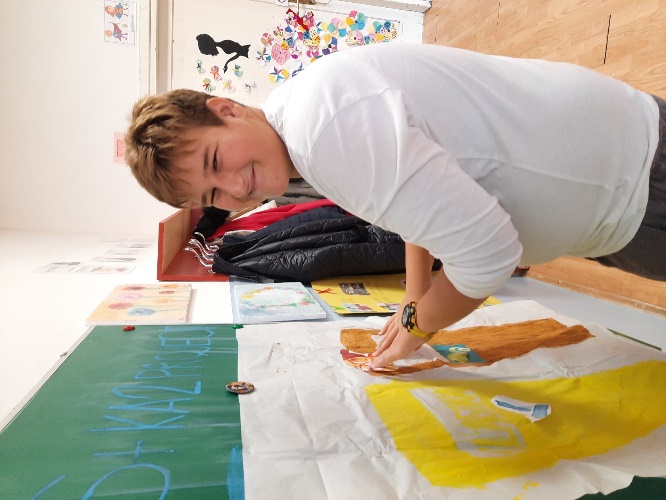 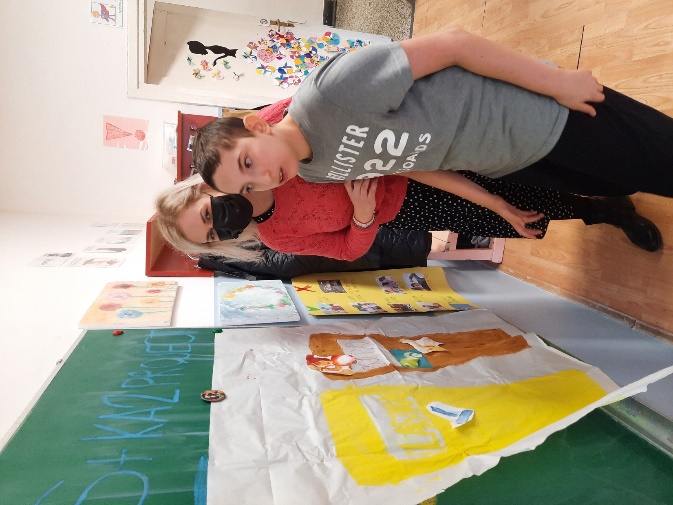 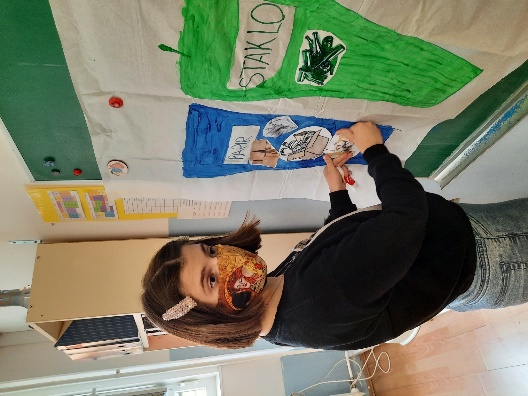 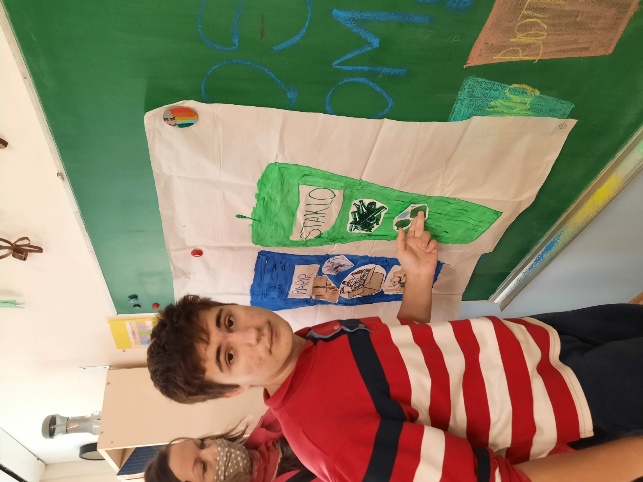 Naučili smo nešto novo i zabavili se! 
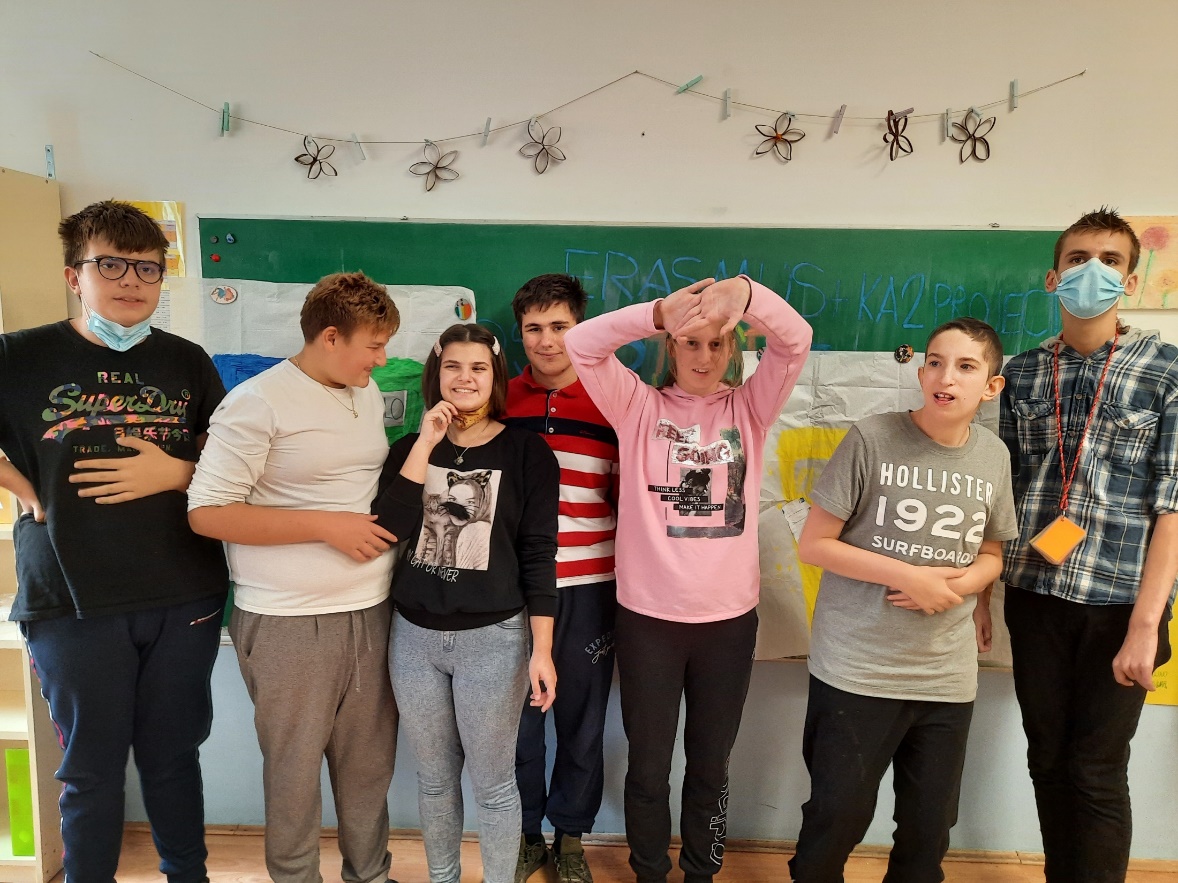